Scaling Properties of φ-Meson and Light Charged Hadron Production in Small and Large Systems at PHENIX
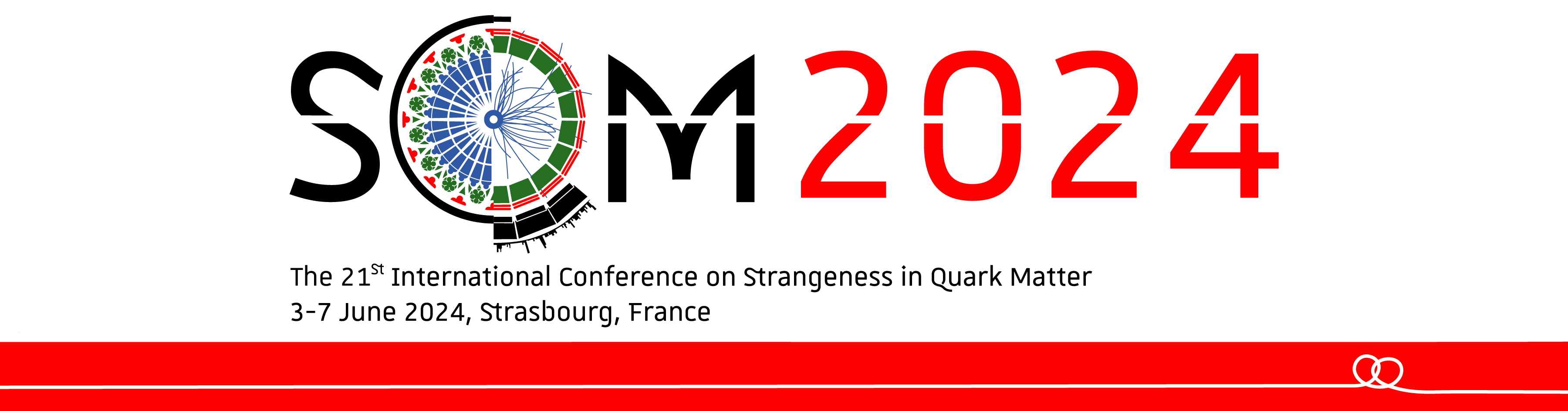 Rachid Nouicer, for the PHENIX CollaborationBrookhaven National Laboratory
Outline
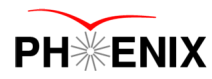 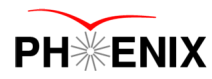 Few selected results:
PHENIX established a comprehensive physics program to study φ-meson and light charged hadron production in Small (pAl, pAu, dAu, 3HeAu), and Large (CuAu, AuAu, UU) systems:





Identified light charged hadrons production in small and large systems:
Freeze-out temperature, ratios, and nuclear modification factors
φ-Meson production in small and large systems: 
nuclear modification factors, comparison to symmetric systems, and elliptic flow 
Summary
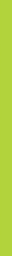 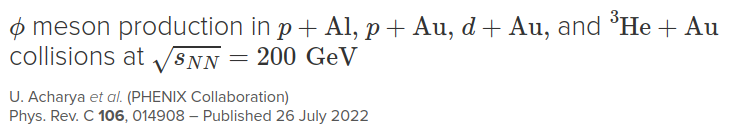 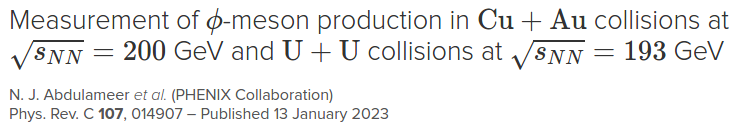 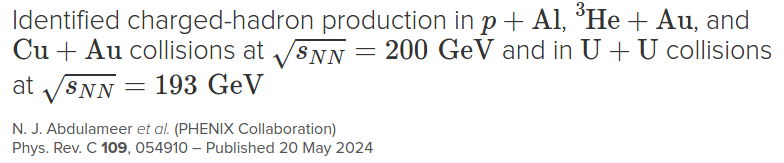 2
Rachid Nouicer
SQM 2024
Charged Hadrons Identification in PHENIX
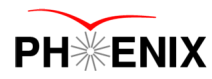 Charged hadrons are detected in the TOF and the DC. The squared mass of the tracks is determined by:
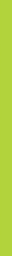 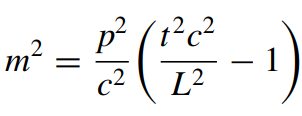 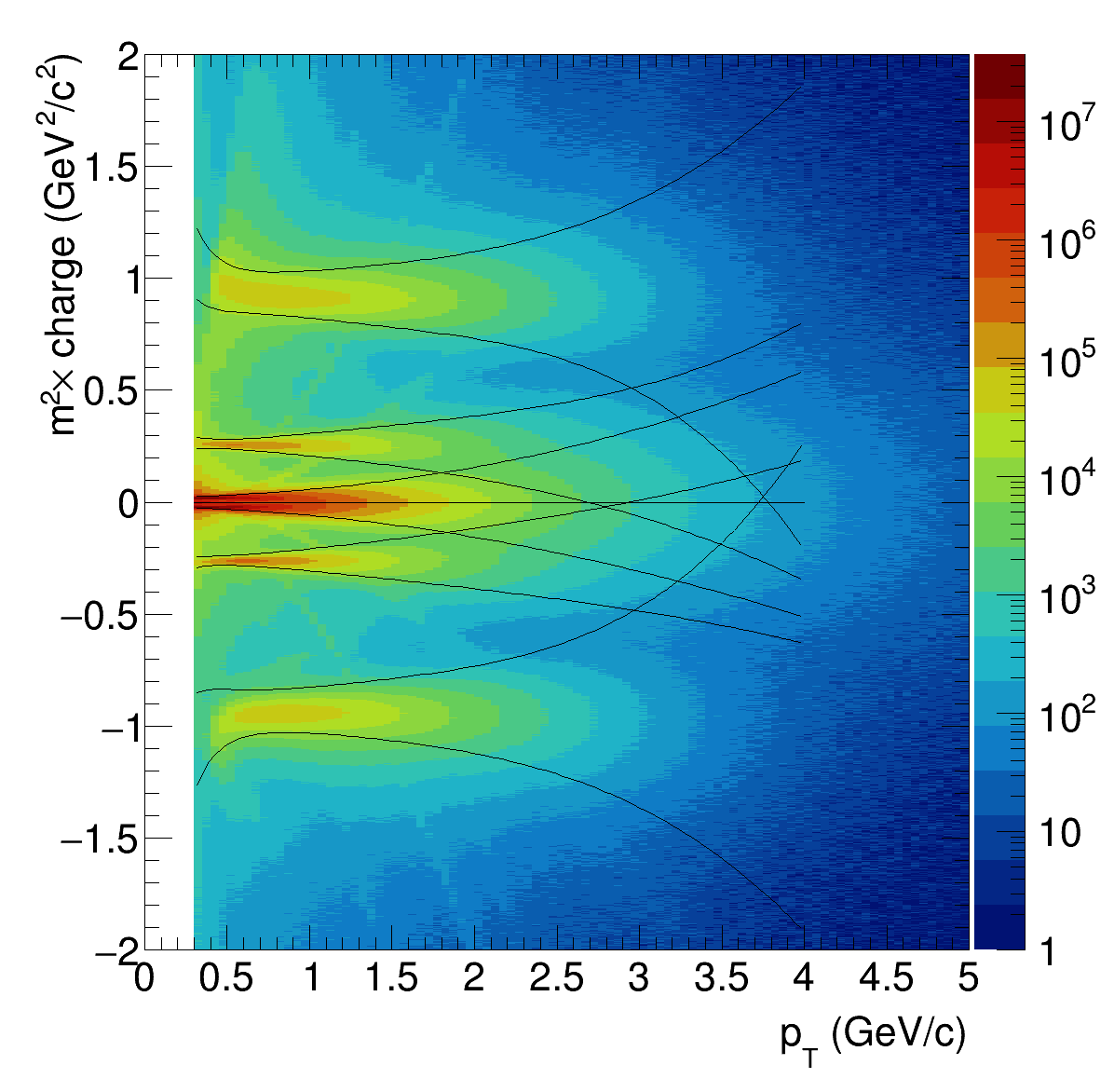 p
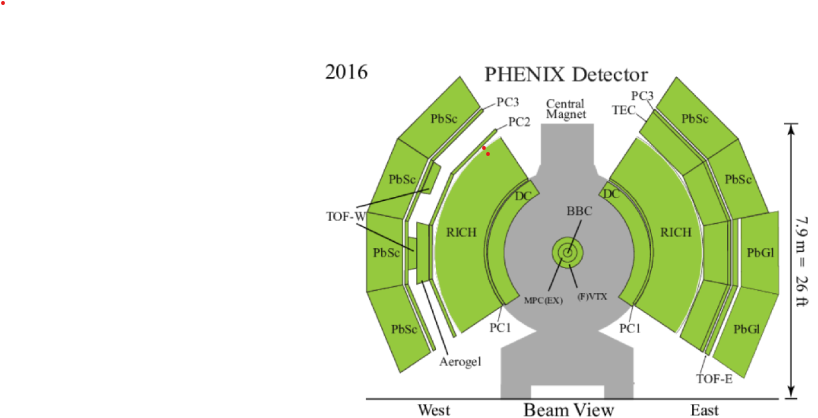 p: momentum (DC)
L: particle flight path length (vertex to TOF Det.)
t : time of flight measured in the TOF Det.
K+
p+
p-
Run:1-16
K-
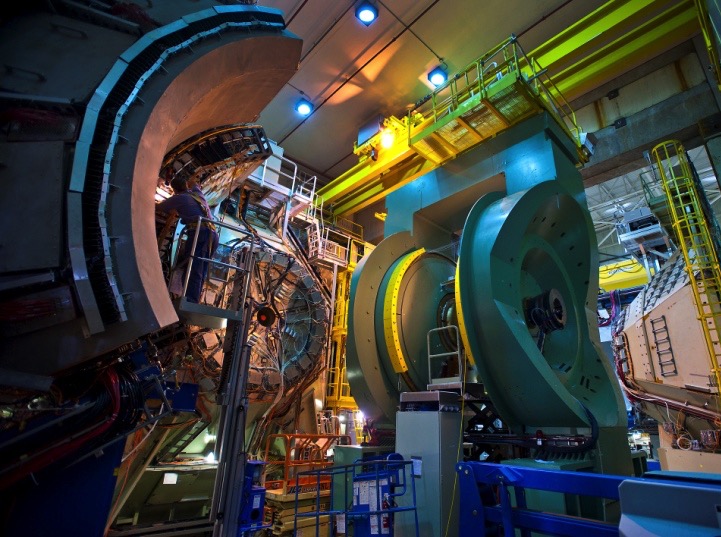 p
PHENIX
3
Rachid Nouicer
SQM 2024
Invariant Transverse Momentum Spectra vs Centrality Classes
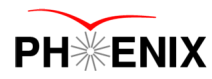 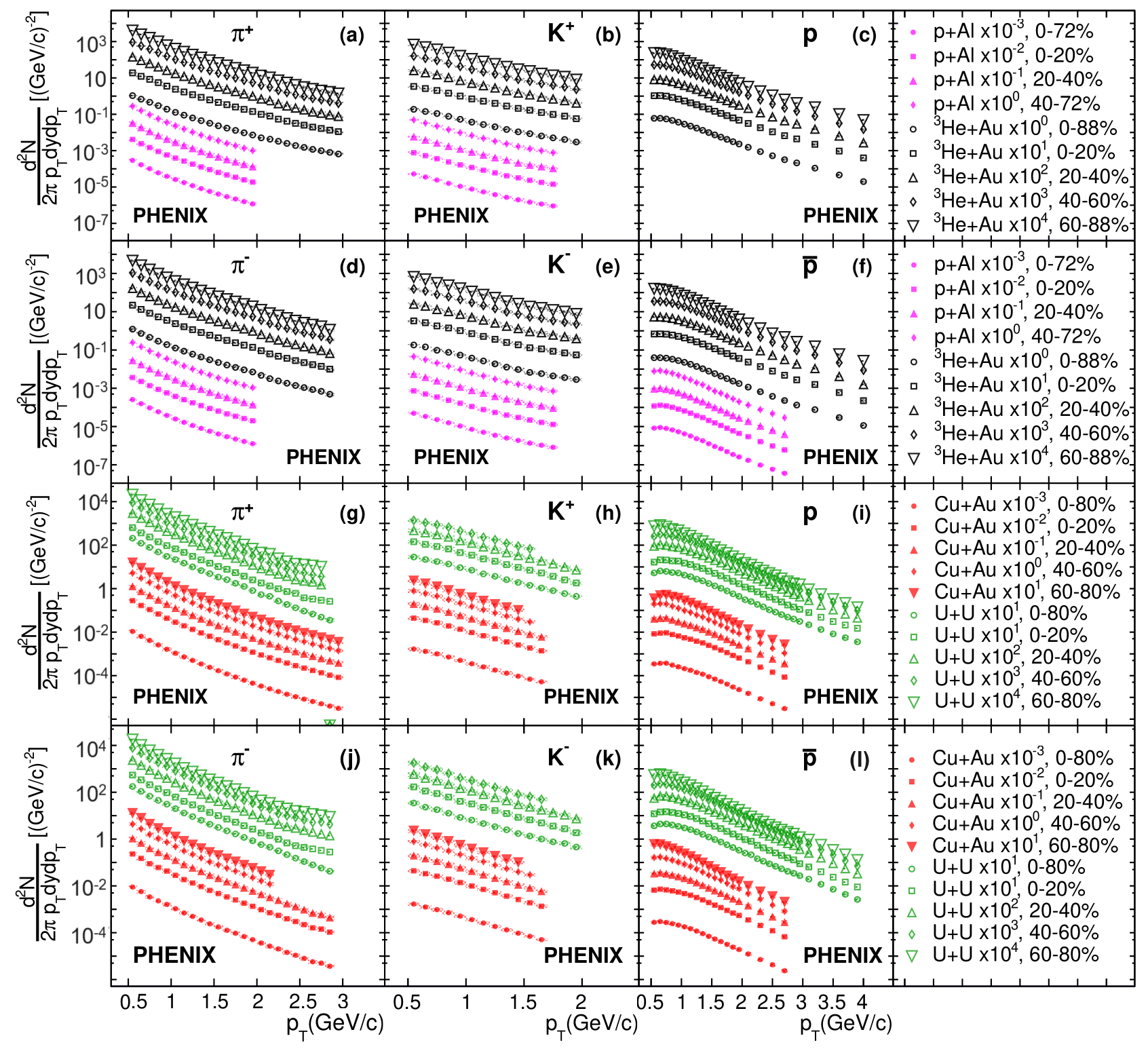 Heavy
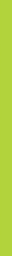 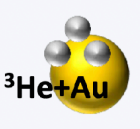 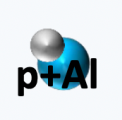 p, K , and p invariant pT spectra exhibit different shapes.
PRC 109, 054910 (2024)
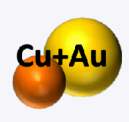 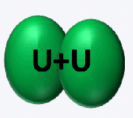 4
Rachid Nouicer
SQM 2024
Transverse Mass Spectra
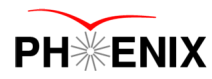 p, K , and p spectra have different shapes 
and in order to quantify these differences, we look at the transverse-mass spectra.
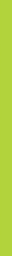 PRC 109, 054910 (2024)
Central
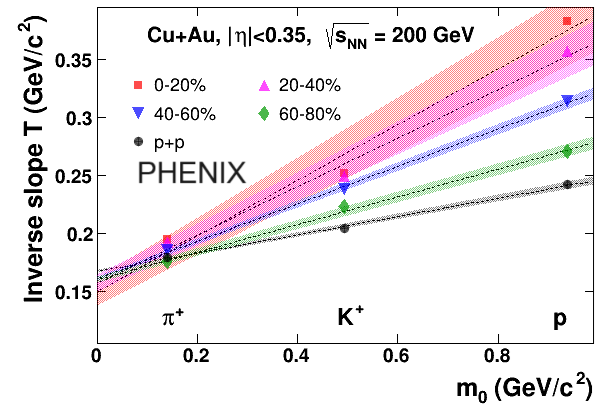 PRC 109, 054910 (2024)
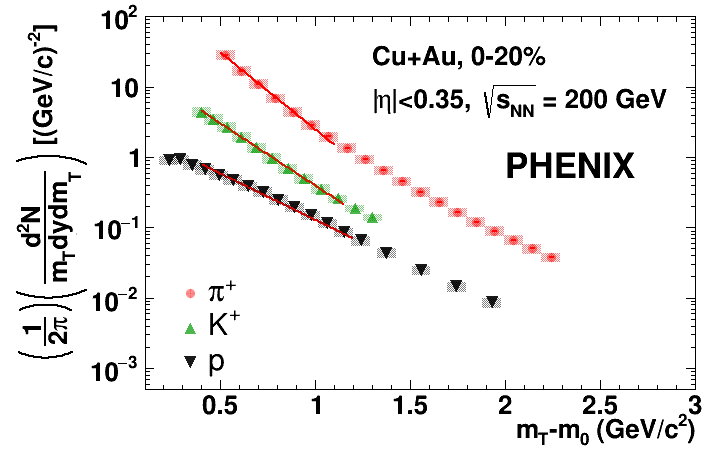 Peripheral
p+p
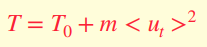 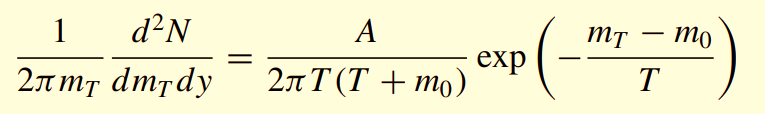 The inverse slope parameter exhibits a dependence on the hadron mass!
5
Rachid Nouicer
SQM 2024
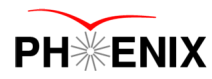 Freeze-out Temperature and Average Collective Velocity of all Particle Species
g
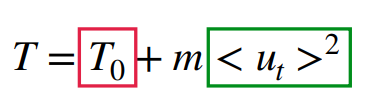 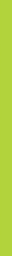 Can be interpreted as the freeze-out temperature
Average collective velocityfor all particle species
PRC 109, 054910 (2024)
PRC 109, 054910 (2024)
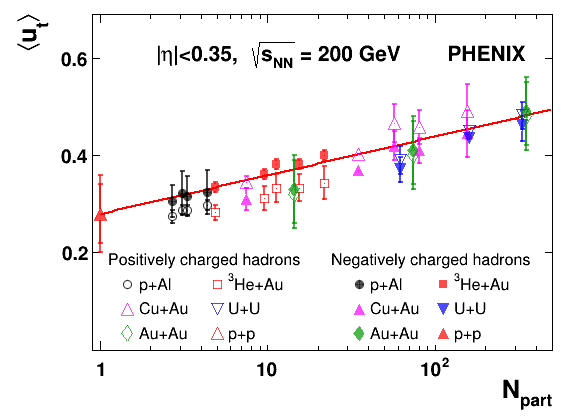 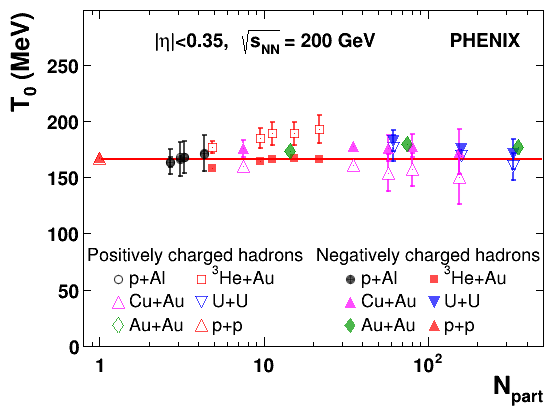 The freeze-out temperature is approximatelyindependent of centralities and collision system size within uncertainties!
Collective effects are more pronounced 
in collisions characterized by large Npart
6
Rachid Nouicer
SQM 2024
p/π - Ratio in Small Collision Systems
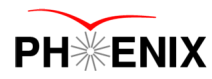 Enhancement of baryon production in nucleus-nucleus collisions is considered 
to be one of the signatures of QGP formation
Heavy
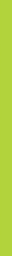 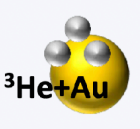 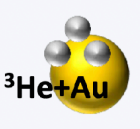 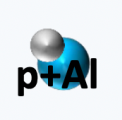 PRC 109, 054910 (2024)
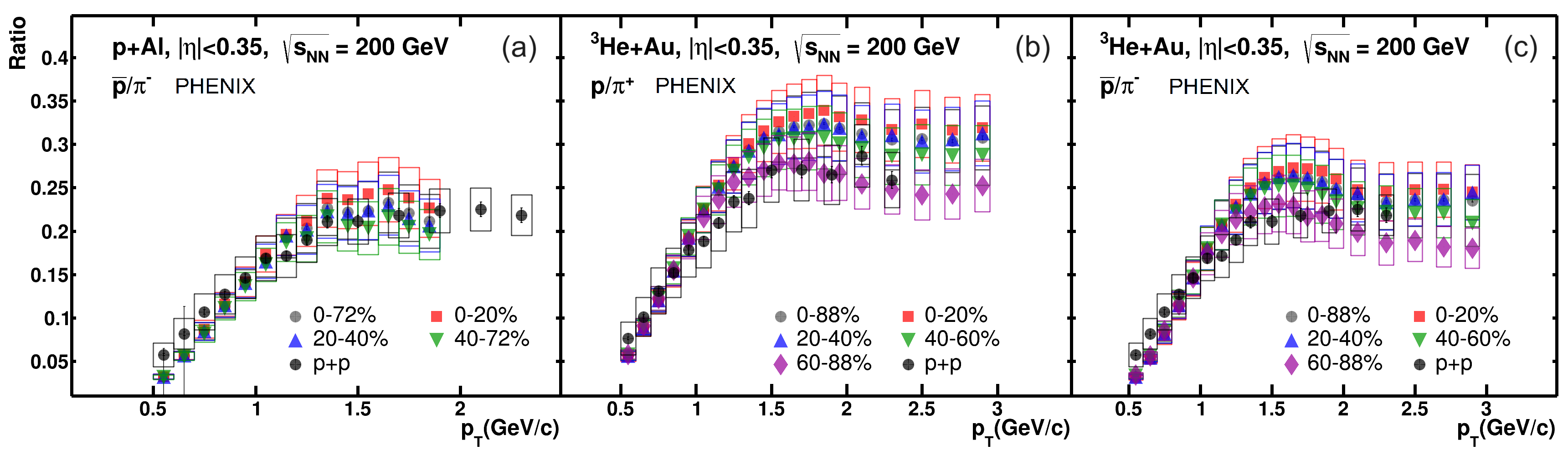 In small collision systems (p+Al, 3He+Au), the values of p/p ratios in all centrality classes are similar to those measured in p+p collisions within uncertainties.
7
Rachid Nouicer
SQM 2024
p/π - Ratio in Large Collision Systems
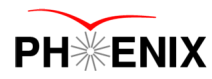 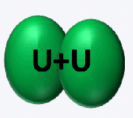 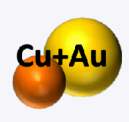 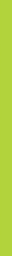 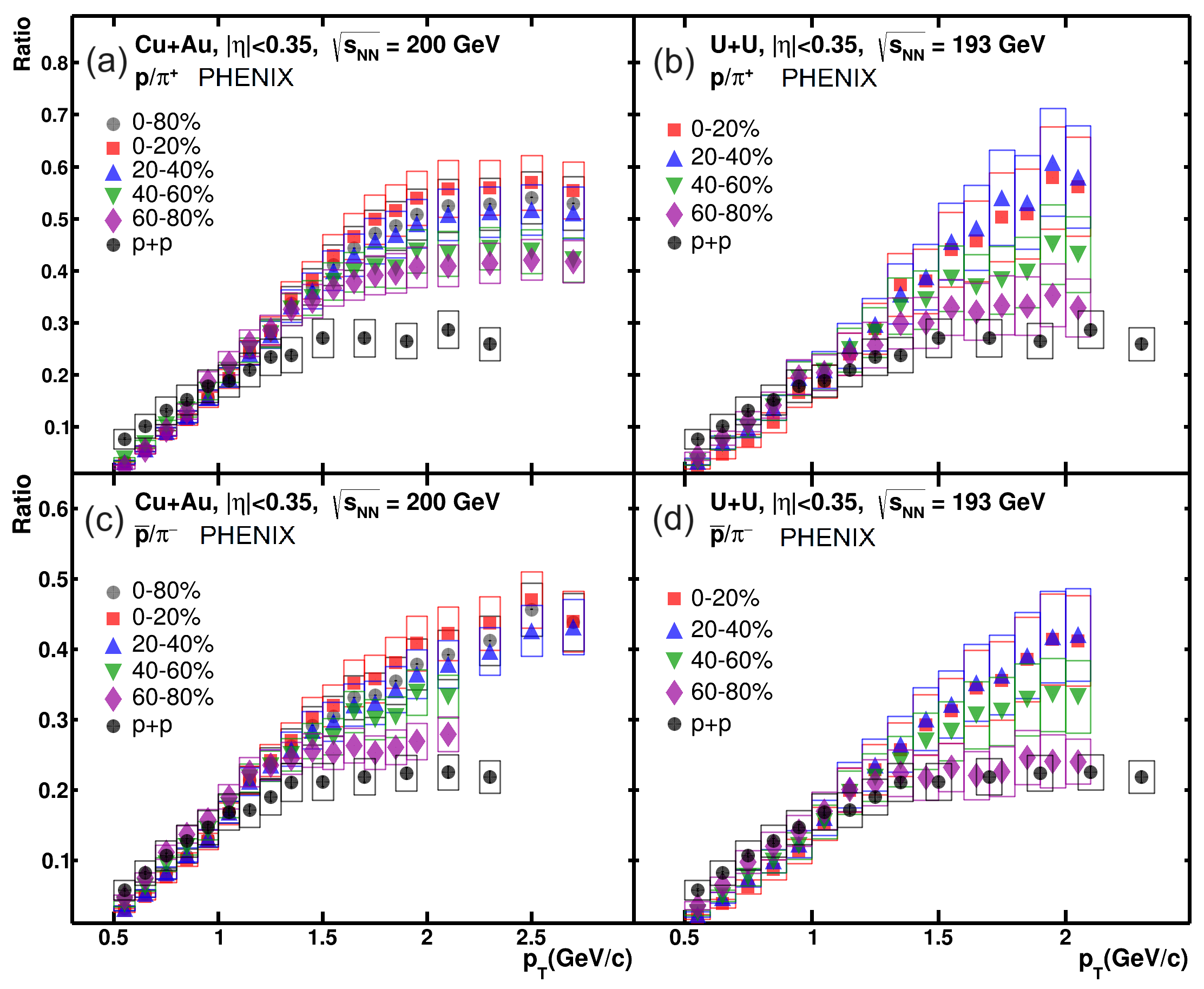 Enhancement of baryon production in nucleus-nucleus collisions is considered to be one of the signatures of QGP formation
In collision systems with large ⟨Npart⟩ values p/p ratios reach the values of ≈ 0.6, which is ≈2 times larger than (p/p) p+p.
PRC 109, 054910 (2024)
8
Rachid Nouicer
SQM 2024
Nuclear Modification Factor in Small Collision Systems
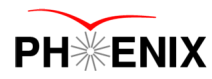 Small Collision Systems
Comparisons of identified charged-hadron RAB values as a function of pT in central and peripheral
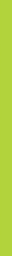 PRC 109, 054910 (2024)
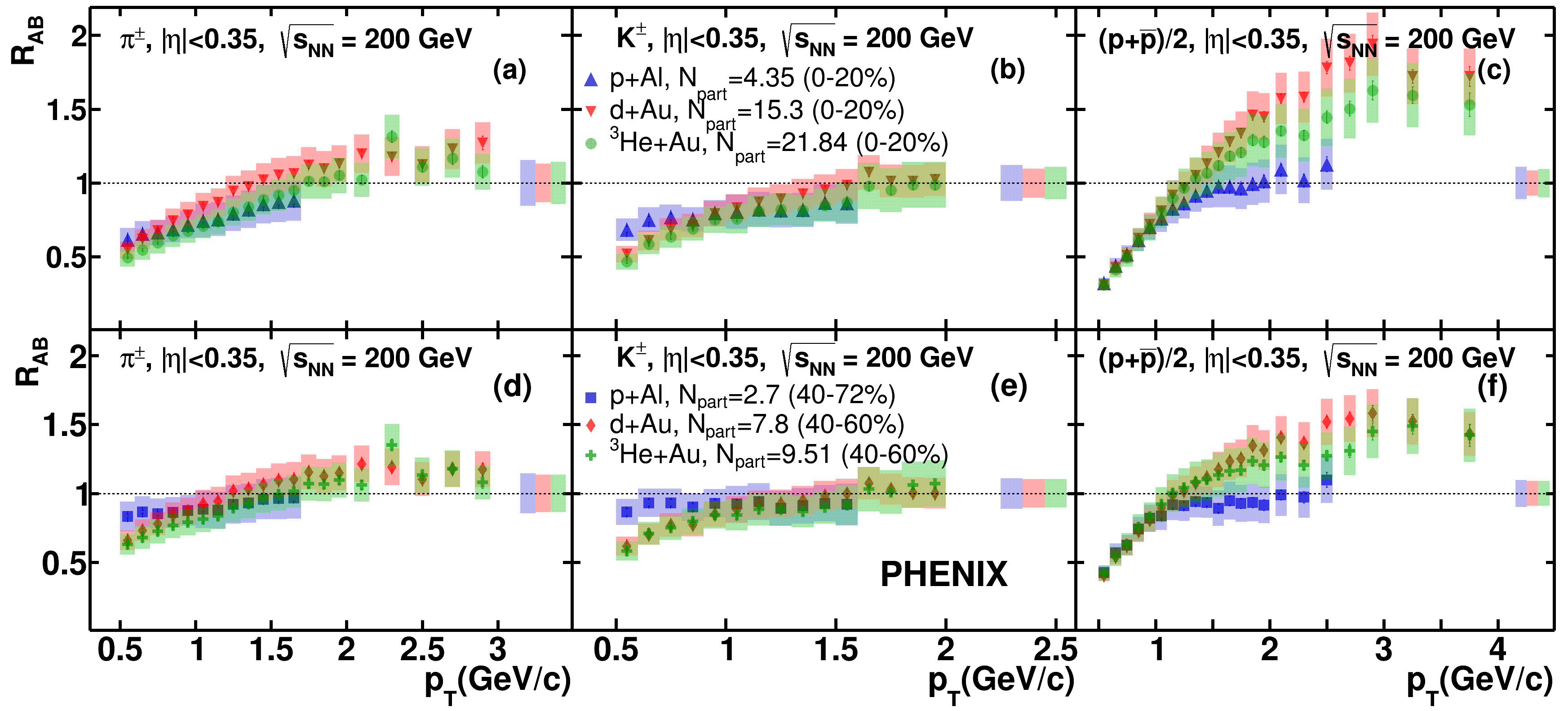 Small systems
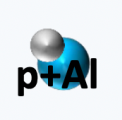 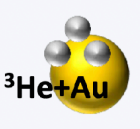 Central (0-20%)
Central (0-20%)
Central (0-20%)
RAB(p, K)  ~ 1
Peripheral collisions
Peripheral collisions
Peripheral collisions
Proton RAB values in p+Al collisions at the intermediate pT range (1.0 GeV/c < pT < 2.5 GeV/c) are equal to unity, while in d/3He+Au collisions proton RAB is above unity  this difference btw p+Al and d/3He+Au might be caused by the size of the p+Al system being insufficient to observe an increase in proton production.
9
Rachid Nouicer
SQM 2024
Nuclear Modification Factor in Large Collision Systems
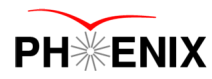 Comparisons of identified charged-hadron RAB values as a function of pT in central and peripheral
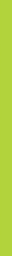 PRC 109, 054910 (2024)
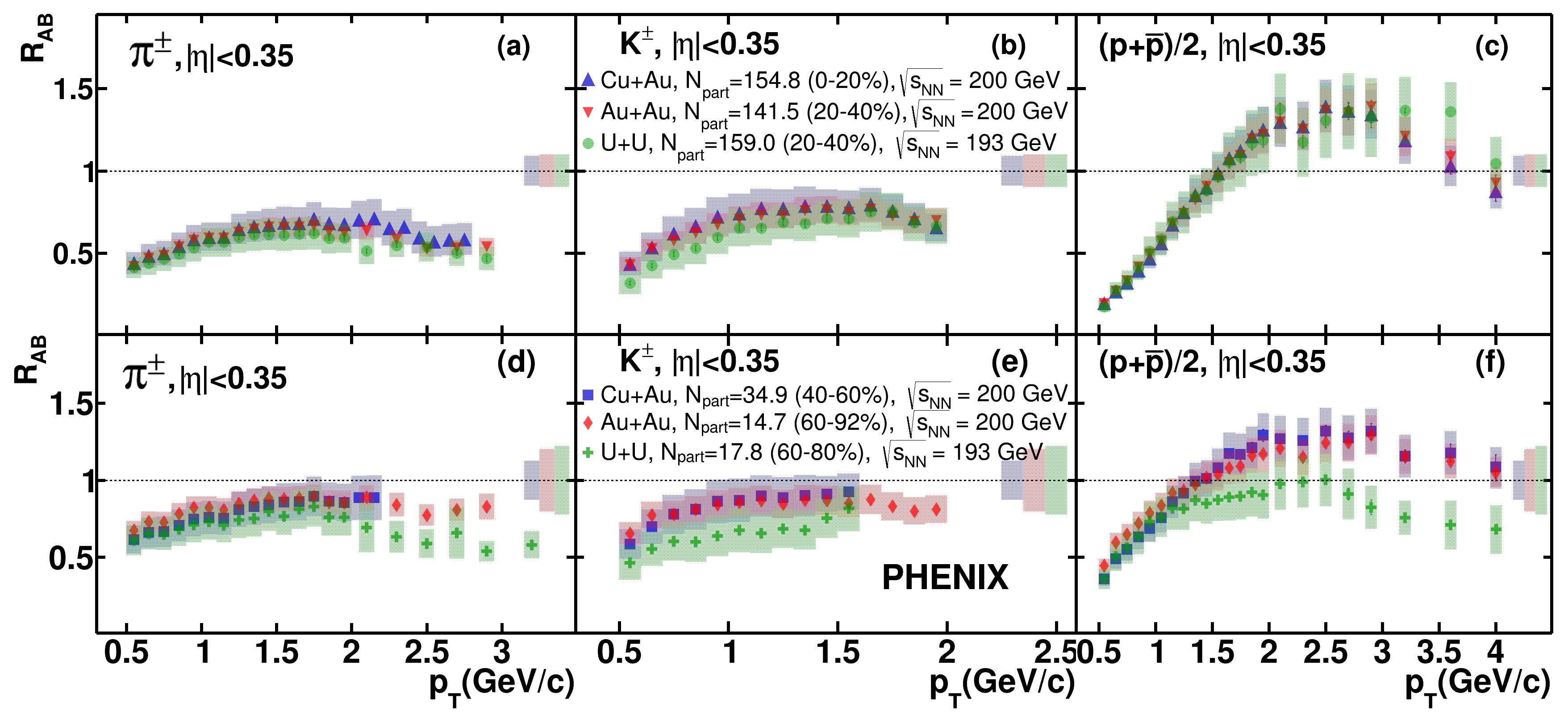 Large systems: Cu+Au, 
Au+Au, 
U+U
Central collisions
Central collisions
Central collisions
Central  Collisions  RAB(p, K)  < 1
Peripheral collisions
Peripheral collisions
Peripheral collisions
The RAB values are found to be in agreement in collisions with different geometries, but with the same < Npart> values, indicating that identified charged-hadron production depends only on system size and not geometry.
10
Rachid Nouicer
SQM 2024
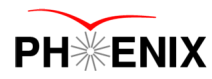 ϕ-Meson Production in Small and Large Collision Systems
PRC 107, 014907 (2023)
Heavy
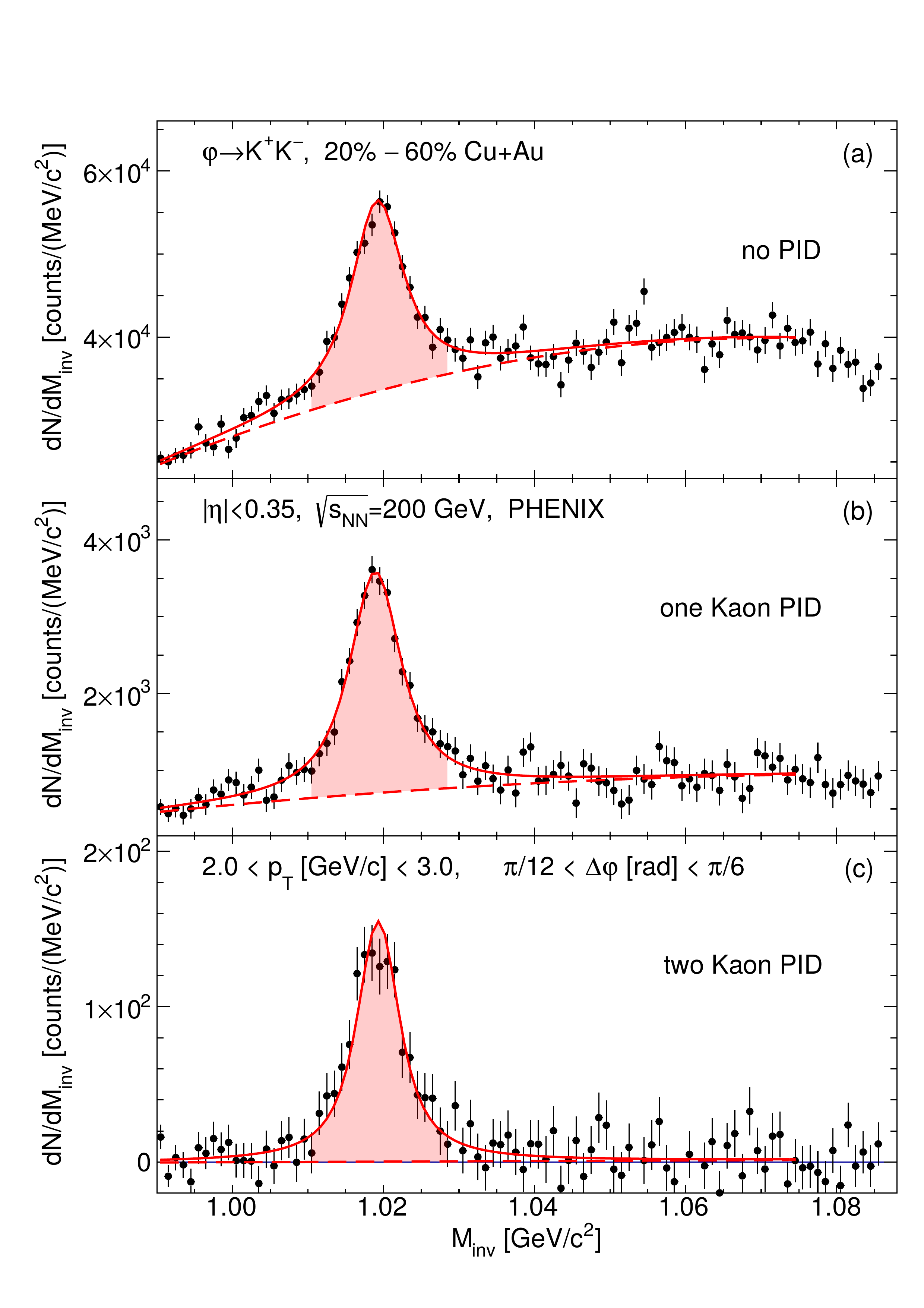 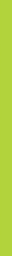 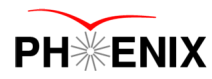 In large systems (CuAu, Au+Au, and U+U): ϕ-meson production is an excellent probe for studying QGP - sensitive to several aspects of the collision, including modifications of strangeness production in bulk matter. 
In small systems (p+Al, p+Au, d+Au, 3He+Au): ϕ-meson production is a good probe to study cold nuclear matter effects in order to disentangle hot nuclear (QGP related) and cold nuclear matter (modification of the production cross section in a nuclear target) effects exiting in A+B collisions. 

ϕ → K+K-  with a branching ratio of 48.9 0.5 %
11
Rachid Nouicer
SQM 2024
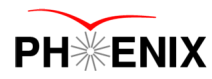 ϕ-Meson Invariant Transverse Momentum Spectra
Small systems
Heavy
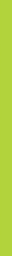 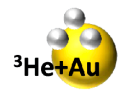 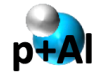 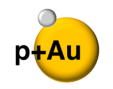 PRC 106, 014908 (2022)
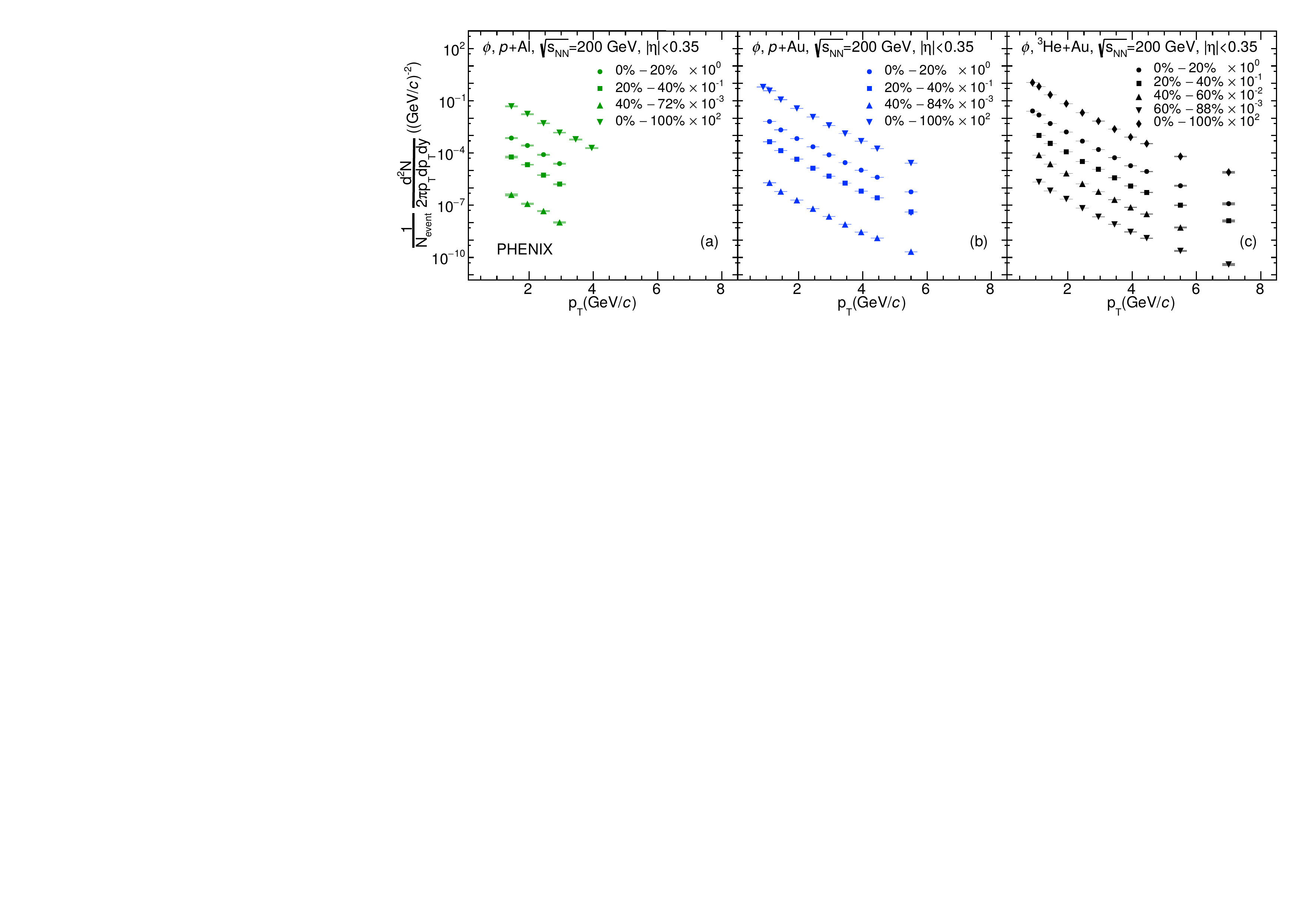 12
Rachid Nouicer
SQM 2024
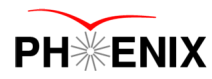 ϕ-Meson Nuclear Modification Factor in Small Systems
Small systems
Heavy
Central
Peripheral
PRC 109, 054910 (2024)
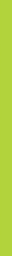 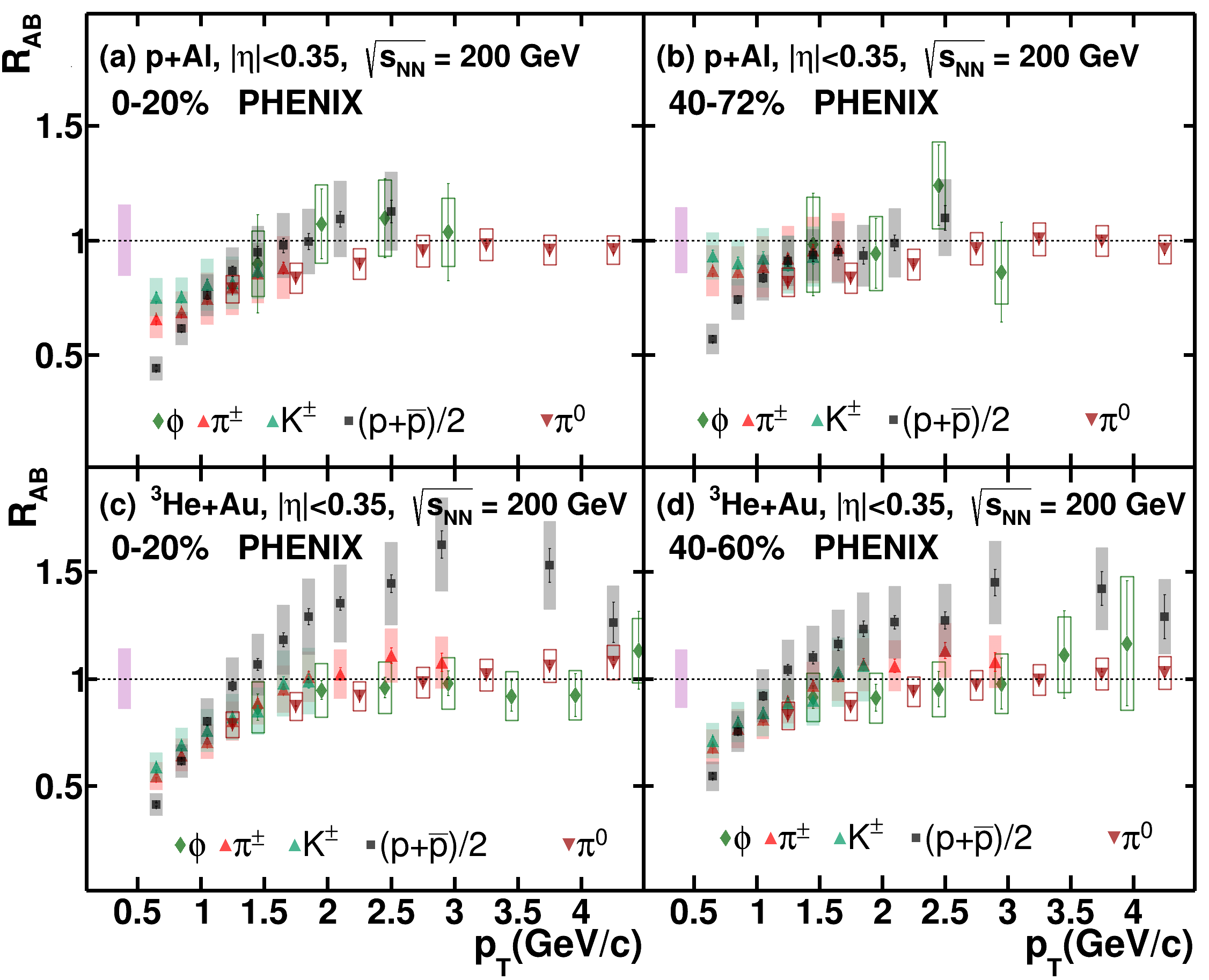 p+Al collision system:  RAB of protons and all mesons are in agreement within uncertainties, which shows zero enhancement in proton to φ-meson production.
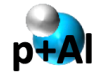 3He+Au collision system:proton RAB values are enhanced over all meson RAB values.
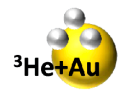 13
Rachid Nouicer
SQM 2024
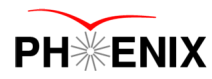 ϕ-Meson Invariant Transverse Momentum Spectra
Large systems
Heavy
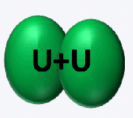 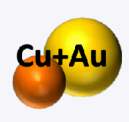 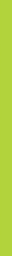 PRC 107, 014907 (2023)
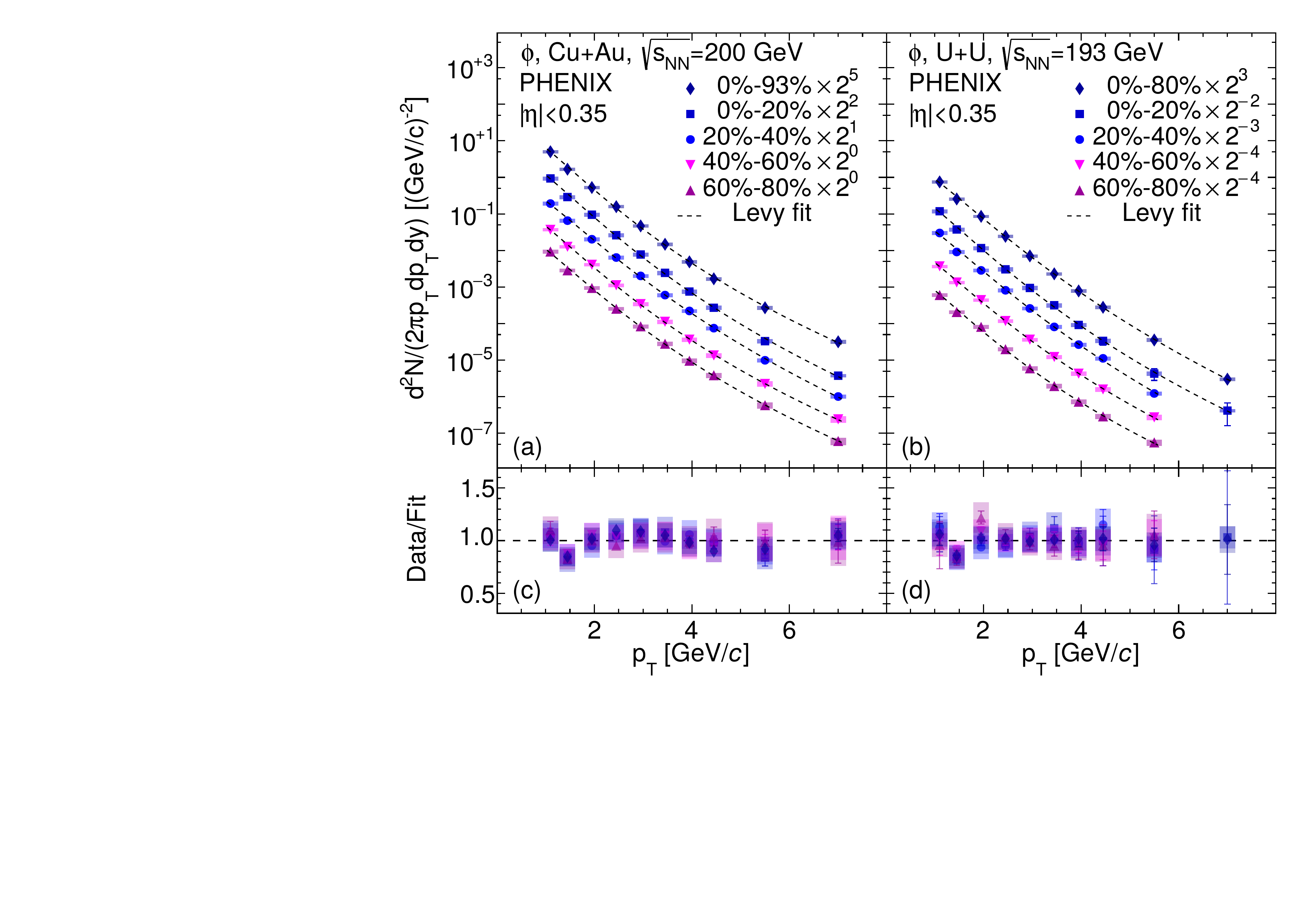 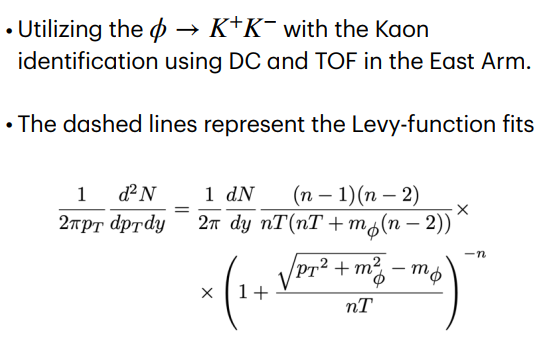 14
Rachid Nouicer
SQM 2024
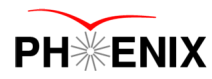 ϕ-Meson Nuclear Modification Factor in Large Systems
Heavy
Central
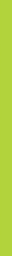 Peripheral
PRC 109, 054910 (2024)
Large systems
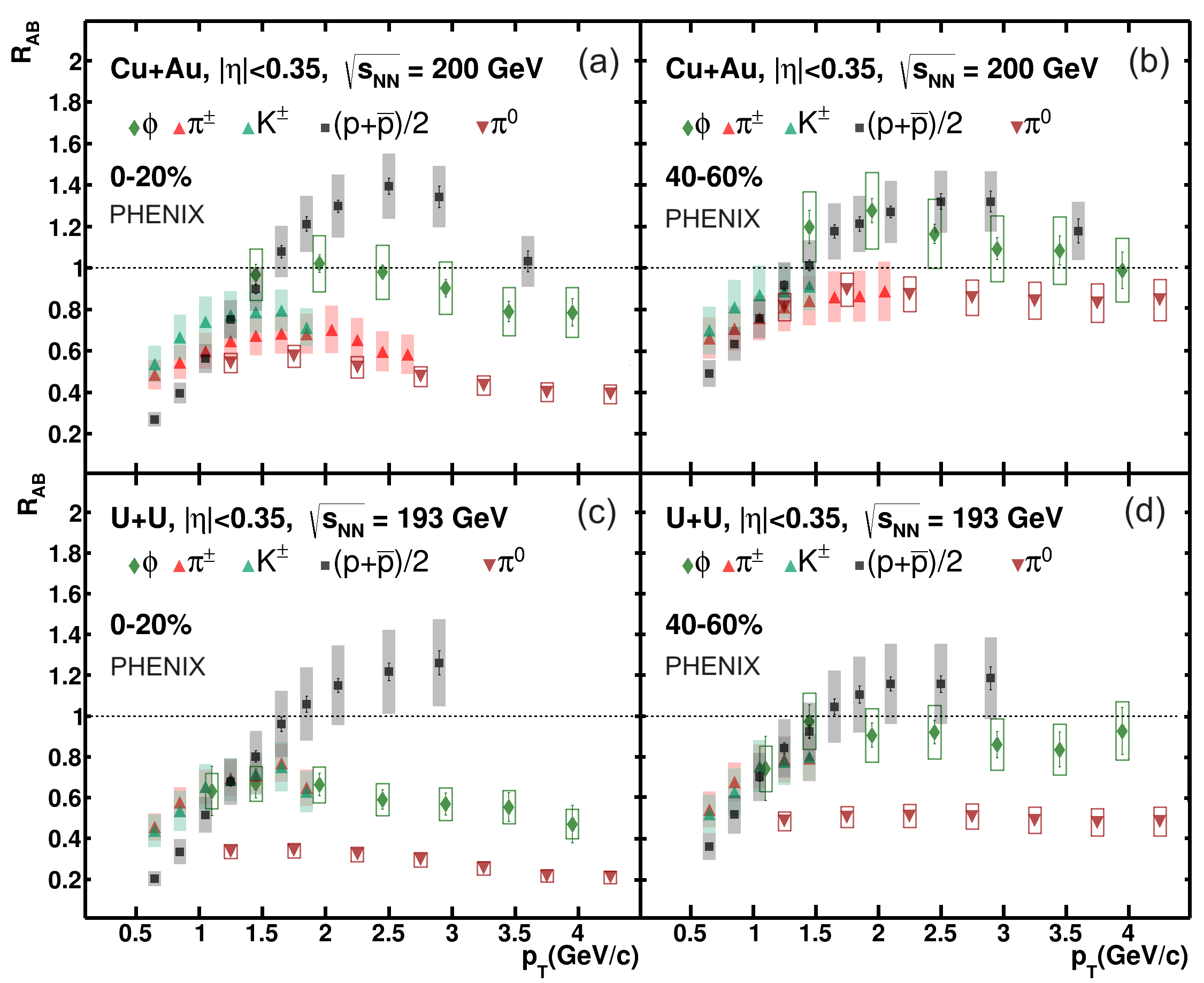 Observations:
1) in central collisions: proton RAB values are enhanced over all meson RAB values. mf =1019 MeV/c2 is similar to mp=938 MeV/c2, therefore the enhancement of proton RAB values over f-meson RAB values suggests differences in baryon versus meson production instead of a simple mass dependence.
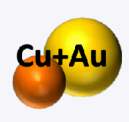 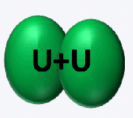 2) in peripheral collisions:  RAB (proton) and RAB (f-meson) are in good agreement within uncertainties.
15
Rachid Nouicer
SQM 2024
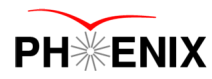 ϕ-Meson: Comparison with the Symmetric Systems
Heavy
In order to better understand the features of f-meson production, the integrated nuclear modification factors <RAB> for f-mesons as a function of <Npart>  for different collision systems: Cu+Au, Cu+Cu, Au+Au, and U+U collisions.
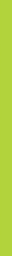 PRC 107, 014907 (2023)
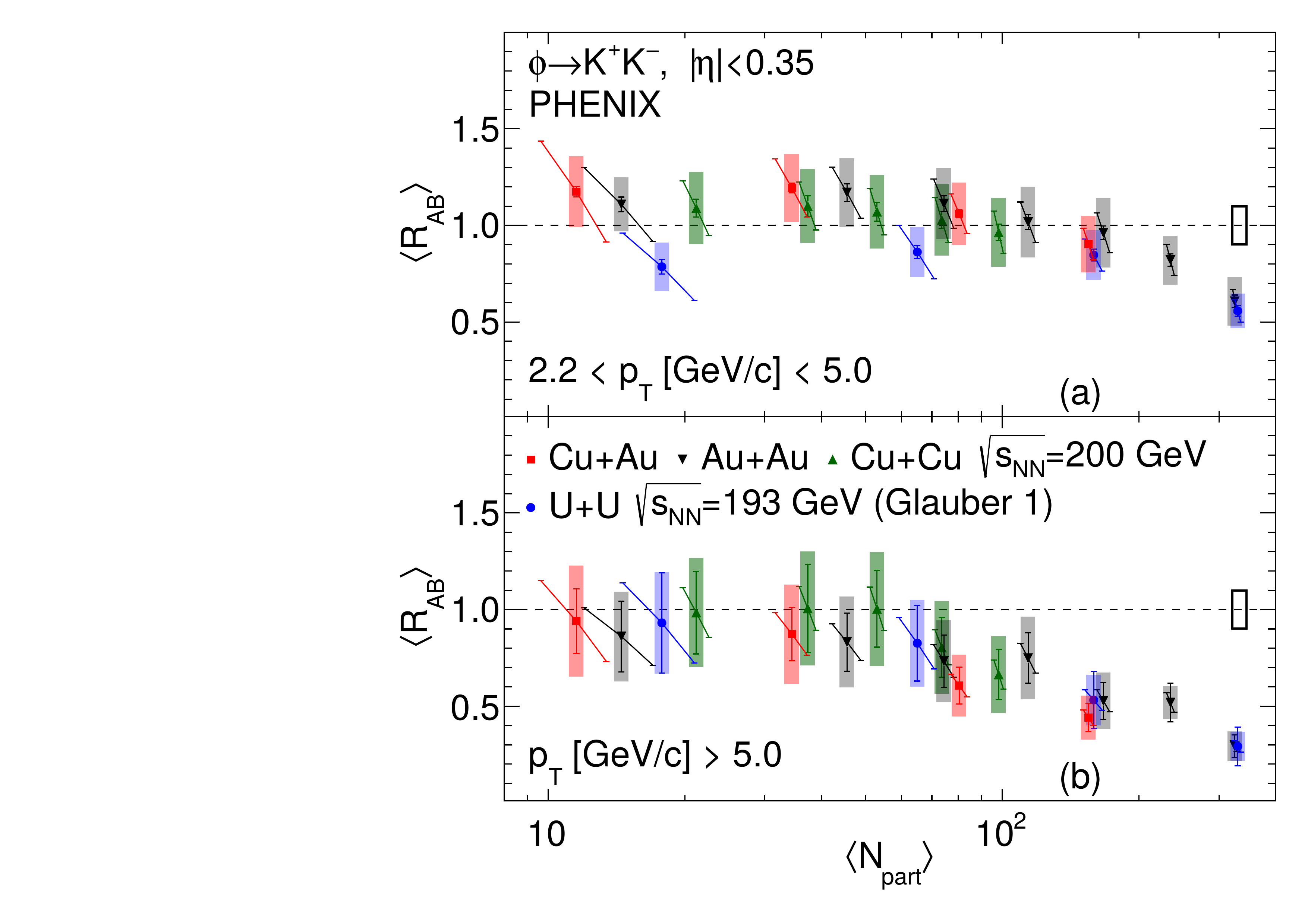 Large systems
The <RAB> values for f-mesons vs. <Npart> obtained in the large collision systems are consistent within uncertainties 
The obtained ⟨RAB⟩ results suggest the scaling of f-meson production with the average nuclear overlap size, regardless of the collision geometry
16
Rachid Nouicer
SQM 2024
Elliptic Flow v2 of ϕ-Meson
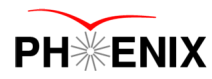 Heavy
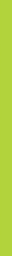 Large Systems: Cu+Au, U+U, and Au+Au
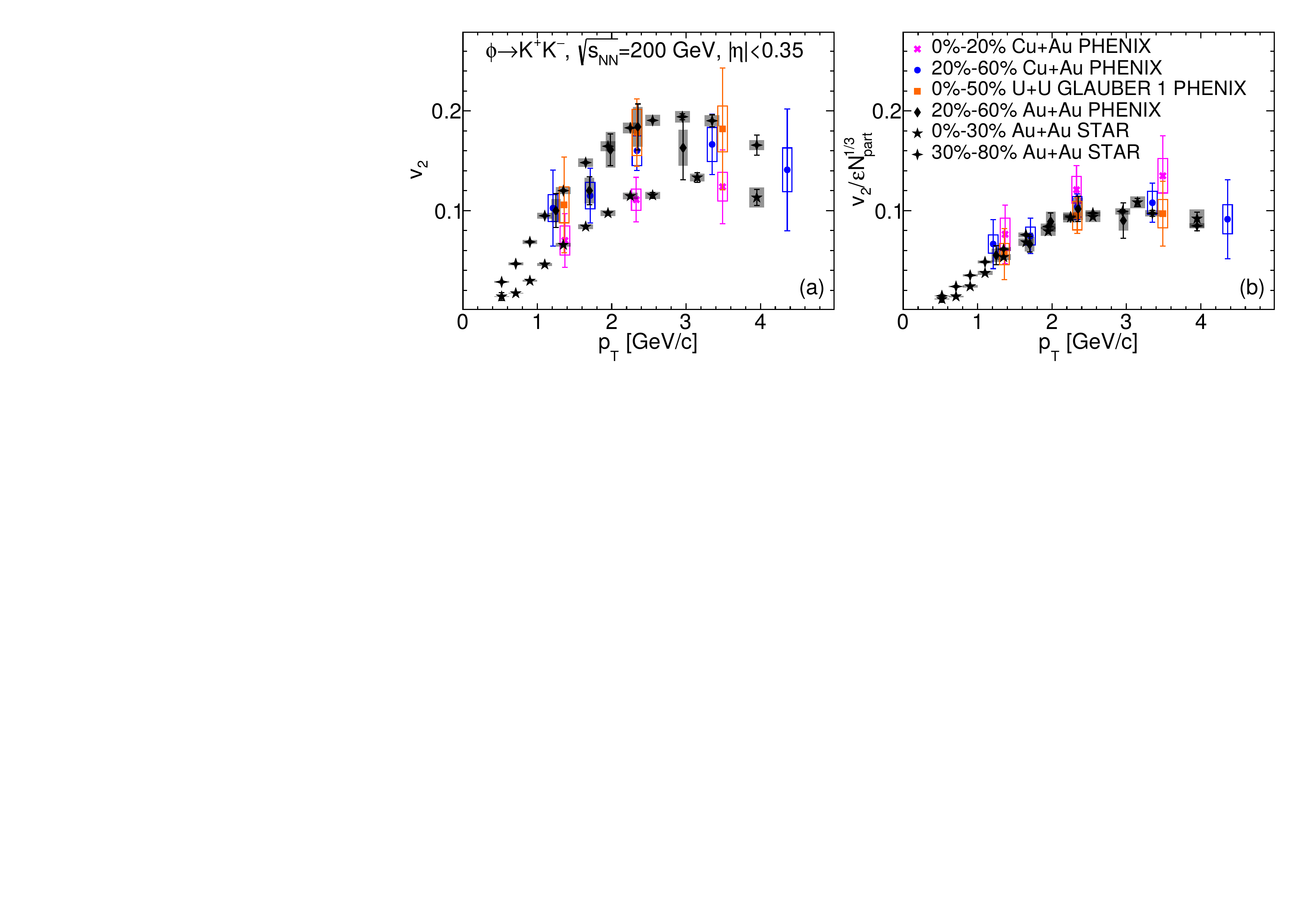 PRC 107, 014907 (2023)
17
Rachid Nouicer
SQM 2024
Summary
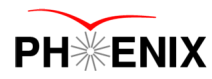 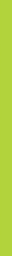 Few bullets to remember from these measurements:
The freeze-out temperature (T0)  is approximately independent of centralities and collision system size
In small systems (p+Al, 3He+Au): p/p ratios in all centrality classes are similar to those measured in p+p
In large systems (Cu+Au, U+U),  p/p ratios reach ≈ 2 times larger than (p/p) in p+p
 f-meson meson production in p+Al collision system: RAB of protons and all mesons are in agreement within uncertainties, which shows zero enhancement in proton to f-meson production.
18
Rachid Nouicer
SQM 2024
Thank you!
Auxiliaries Slides
K/p Ratio in Small and Large Collision Systems
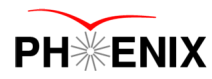 Heavy
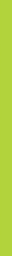 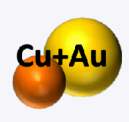 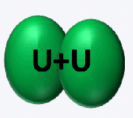 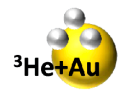 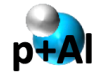 PRC 109, 054910 (2024)
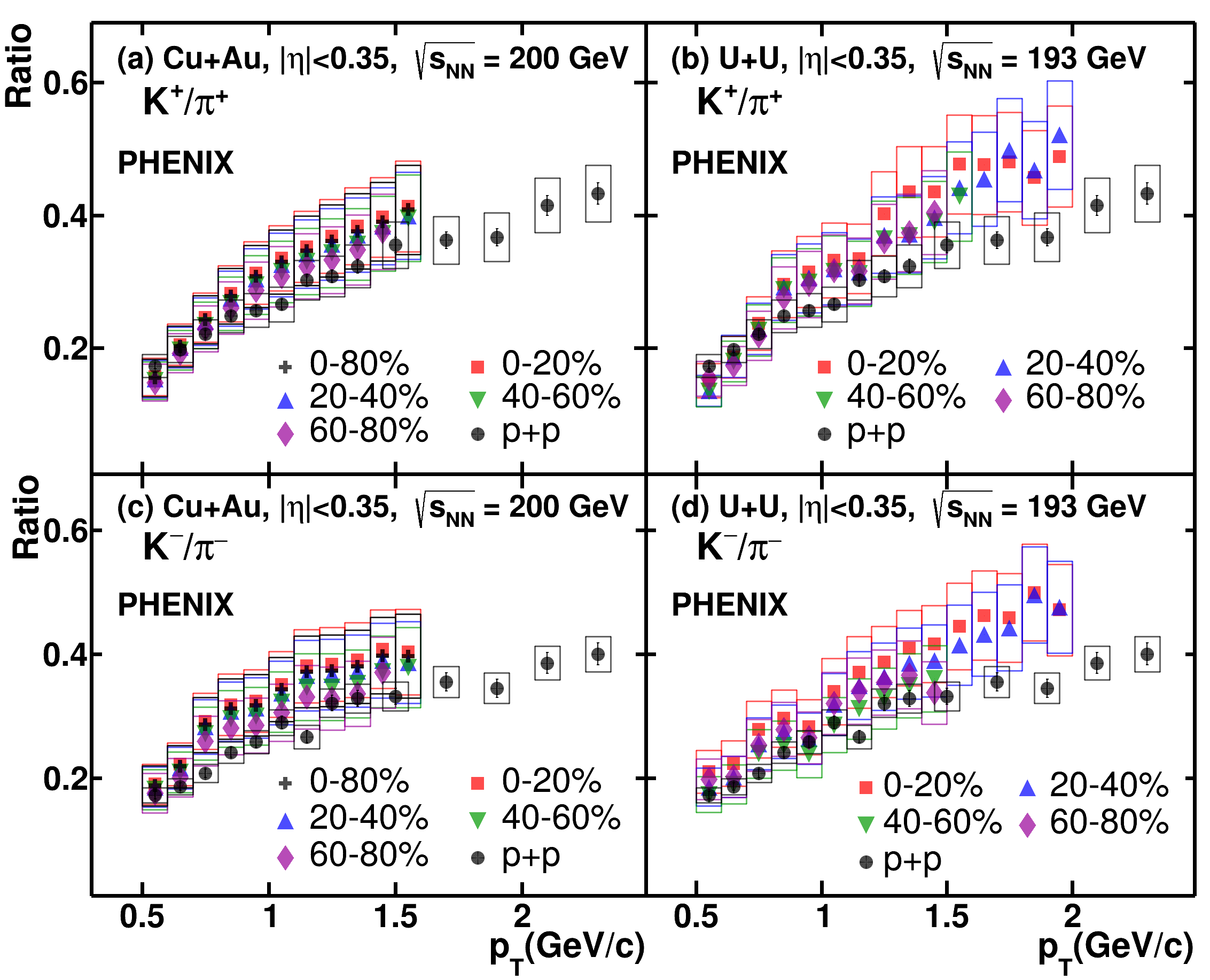 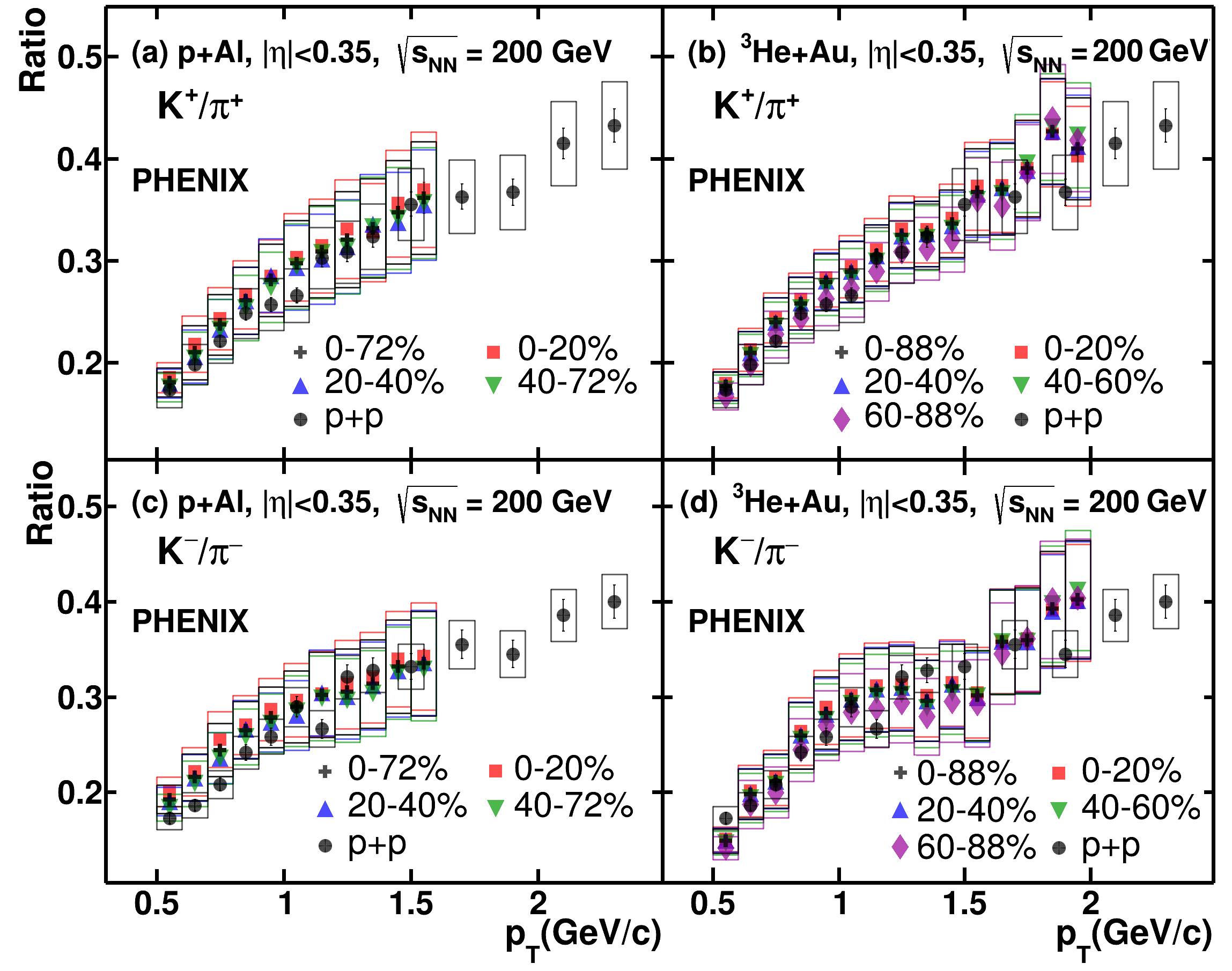 20
Rachid Nouicer
SQM20242023
PHENIX Collected and Enjoying Every Bit of RHIC Data
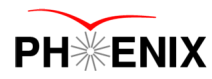 Heavy
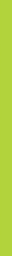 Analyzing and publishing all these very interesting scientific data takes time, manpower, and resources. PHENIX Collaboration is on the right path to achieve these goals, and seek for a new discovery (ies) about the properties of QCD Matter at RHIC.
To maintain this momentum, Data and Analysis Preservation (DAP) is critical.
21
Rachid Nouicer
SQM 2024